伝える
stage activity.pptx
好き・得意なこと
興味があること
アドバイスする

理由を加える
たずねる

情報を得る
あいづちをする

聞き上手になる
好きなことや得意なこと，興味があることを伝えよう
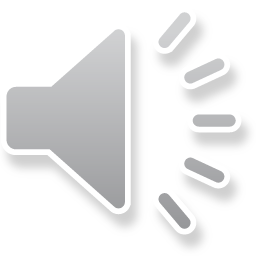 I like traveling.
私は旅行するのが好きです。
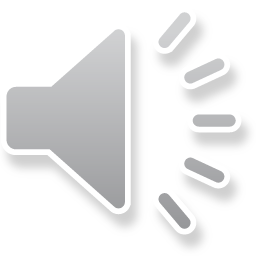 I’m good at talking with people.
私は人と話すのが得意です。
I like to travel.　
私は旅行するのが好きです。
My favorite subject is English.
私の一番好きな教科は英語です。
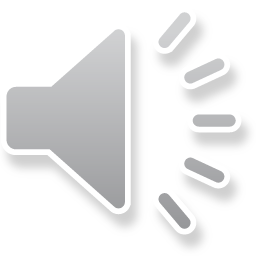 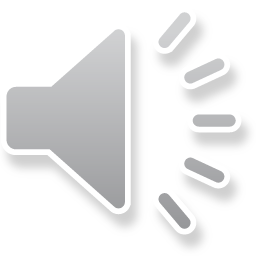 I’m interested in historical places.
私は歴史的な場所に興味があります。
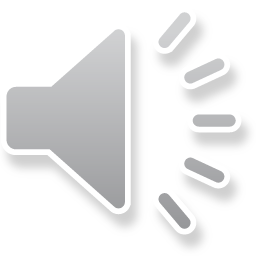 トップメニュー
It’s interesting to learn about different cultures.　
異なる文化について学ぶことはおもしろいです。
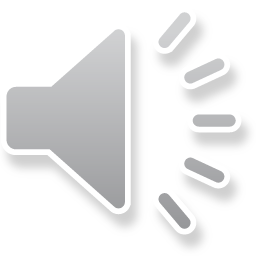 友達の言ったことに対してあいづちをしよう
Oh, I see.
なるほどね。
I think so,　too.
私もそう思う。
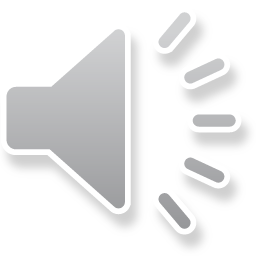 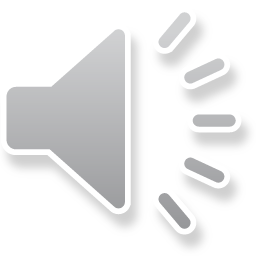 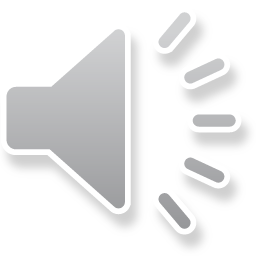 Sounds good!
いいね！
That’s good.
それ，いいね。
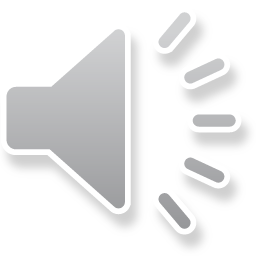 Really?
本当に？
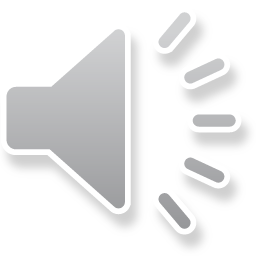 トップメニュー
I like traveling.					私は旅行するのが好きです。
I like to travel.　				私は旅行するのが好きです。
I’m good at talking with people.　	私は人と話すのが得意です。
My favorite subject is English.　	私の一番好きな教科は英語です。
I’m interested in historical places.私は歴史的な場所に興味があります。
It’s interesting to learn about different cultures.　
							異なる文化について学ぶことはおもしろいです。
新しい情報を聞き出そう
Who is your favorite baseball player?
What is your favorite fruits?
What kind of music do you like?
What do you think of working as a YouTuber?
Why do you play sports?
トップメニュー
Why do you think so?
理由を付け加えてアドバイスしよう
I think that you can be a good tour guide because you like traveling 
and talking with people.
+1 	I want you to take me to Canada in the future.
I think that you can be a good soccer player because you play soccer very well.
トップメニュー
+1 	I want you to teach me how to play soccer.